Литература как искусство  слова
Вводный урок
 для 9 класс «А»
Подготовила Журавлёва А.В.
«По   былинам  далёкого  времени»
-богатая  и   высокодуховная  культура  Древней Руси;
-удивительный  памятник  «Слово  о  полку Игореве…»;
-призыв  к  единению, добру и миру.
Л и т е р а т у р а    18 века
-сеятели «разумного, вечного»;
- «первый  русский  университет»;
-история  государства Российского;
- прославление  деяний императрицы, гимн наукам.
К л а с с и ц и з м
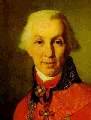 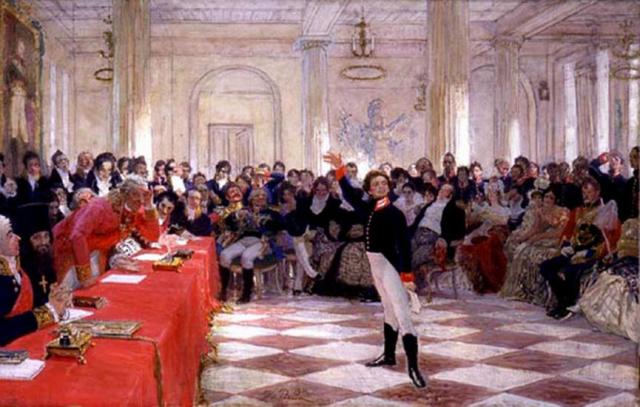 С е н т и м е н т а л и з м
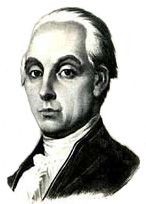 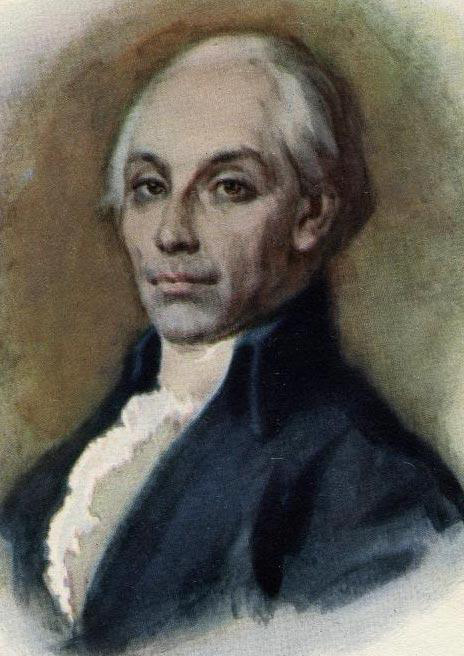 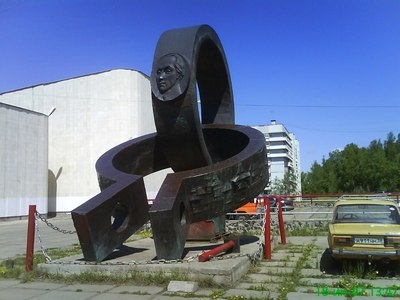 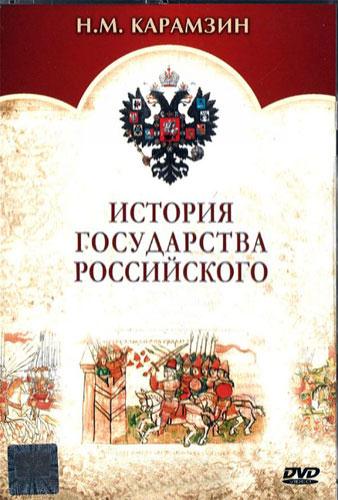 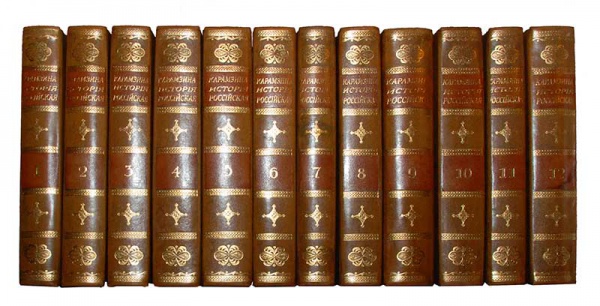 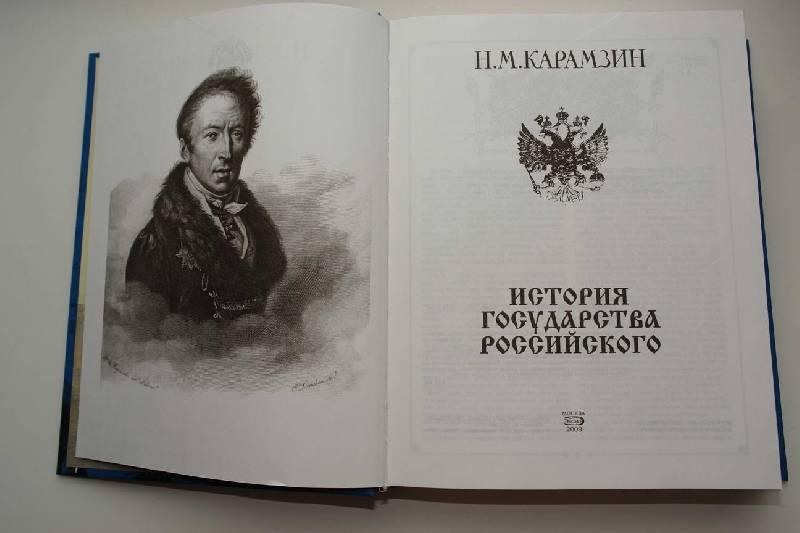 Р о м а н т и з м
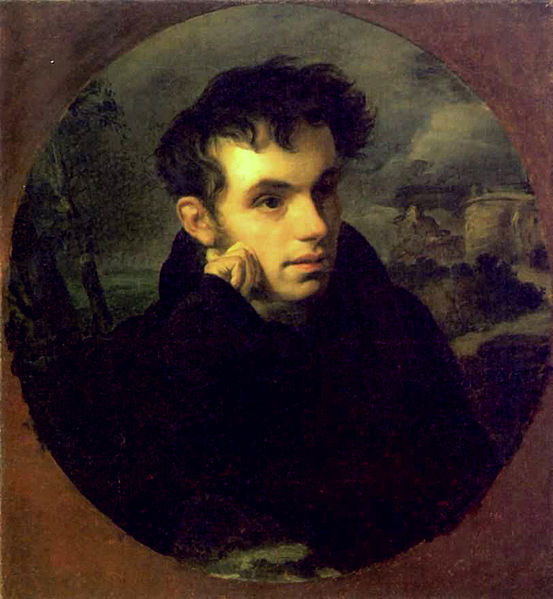 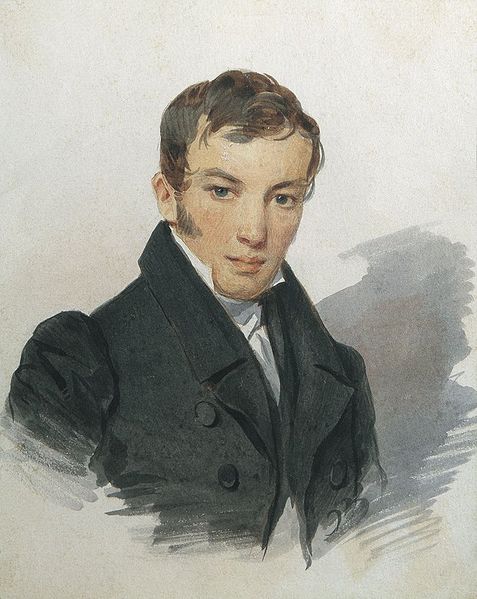 Писатель? 
Драматург?
Государственный деятель?
Композитор?
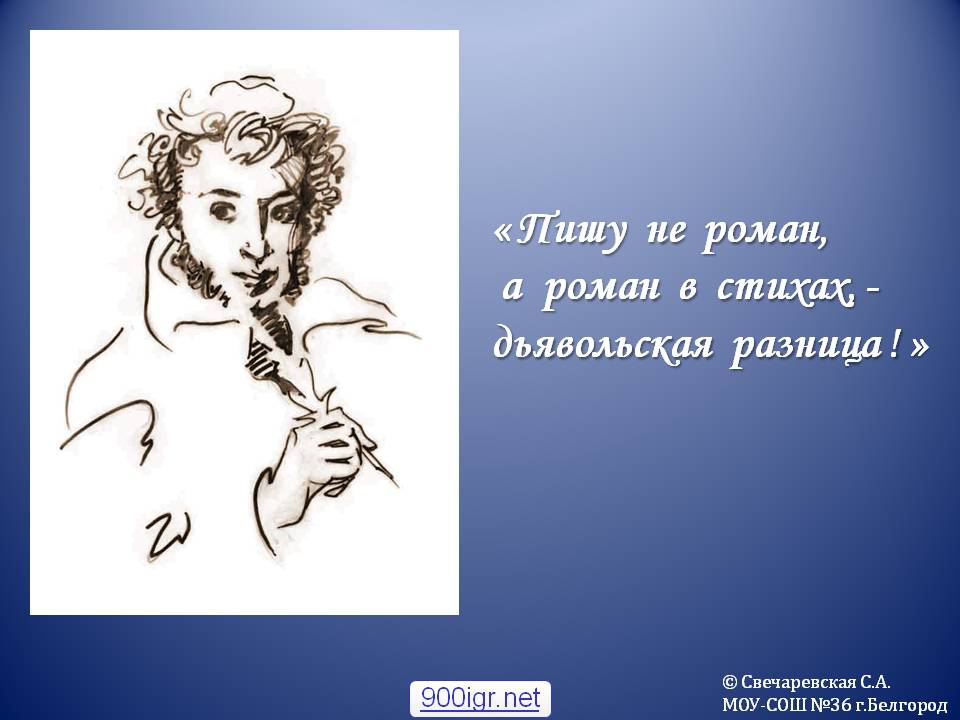 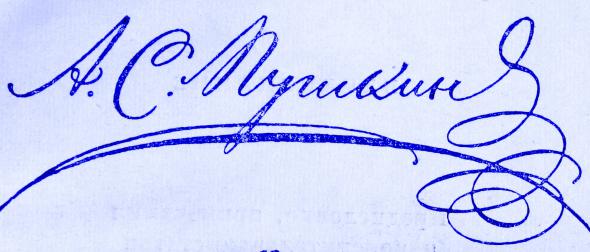 Боюсь не смерти я. О нет!
Боюсь  исчезнуть     совершенно.
Хочу, чтоб  труд  мой   вдохновенный
Когда-нибудь  увидел  свет…
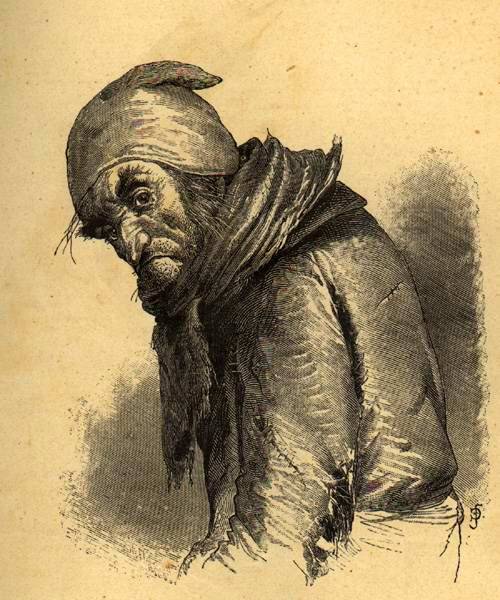 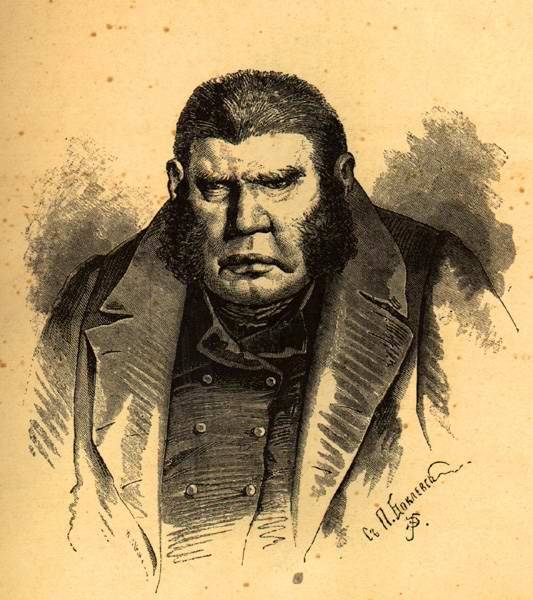 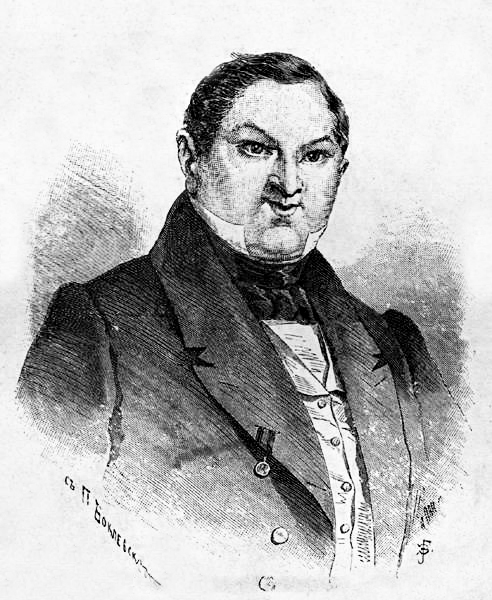 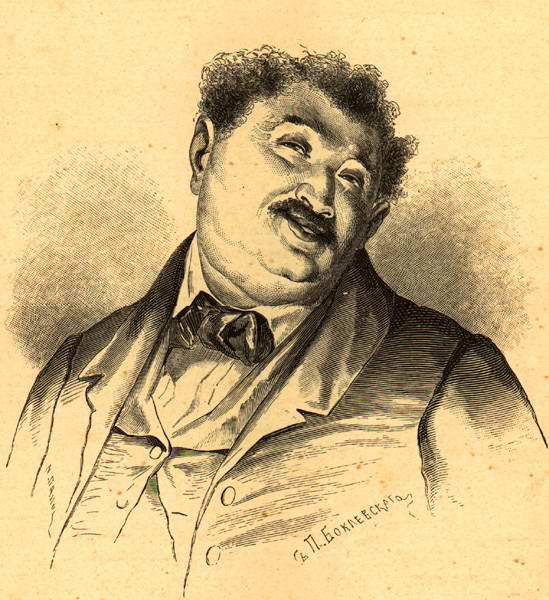 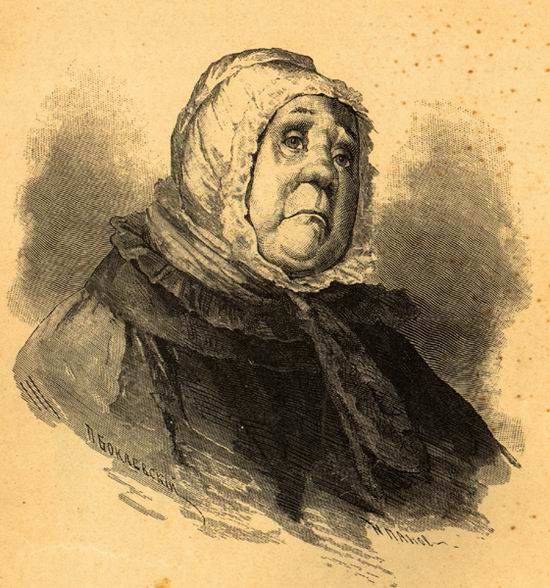 Удачного  дня!!!